Chapter 13
Overview of Cancer Care
Introduction
Cancer
Malignant
[Speaker Notes: Cancer is a constellation of diseases involving a malignant (unregulated) transformation of cells within a specific body system. Although there are many different types of cancers, all cancers are characterized by uncontrolled growth of malignant cells that compromises the integrity and function of normal, healthy cells.]
Epidemiology
Leading cause of death worldwide
Expected to increase over time
Most common types
Lung, breast, colorectal, prostate, skin, stomach
Carcinogen exposure
[Speaker Notes: Cancer is the second leading cause of death worldwide, and rates are expected to increase over time. Globally, the most common types of cancer are lung, breast, colorectal, prostate, skin, and stomach cancer. However, cancer incidence (rate of new cases), prevalence (number of total cases), and mortality vary on the basis of gender, national socioeconomic indicators, and carcinogen exposure.

Carcinogen (cancer trigger) exposure varies across nations for different reasons, leading to different cancer disease patterns. Food contaminants such as aflatoxins and water contaminants such as arsenic also contribute to cancers in specific populations.]
Risk Factors
Carcinogens
Carcinogenesis
Environment
Hormones
Lifestyle
Infectious disease
Medications
Immune status
Nutrition
[Speaker Notes: The most common risk factor for cancer is exposure to a carcinogen. Carcinogens are internal or external exposures that predispose individuals to DNA destruction, resulting in cellular mutation that may ultimately lead to malignant transformation of cells. Examples of some well-documented carcinogens are ionizing radiation, benzene, HPV, sun exposure, and tobacco.

Carcinogenesis, the initiation and promotion of cancer, involves a series of other molecular changes that occur after exposure to carcinogens. For this reason, not all individuals with known risk factors or known exposure to a carcinogen develop the disease. Environmental, hormonal, and lifestyle factors; infectious disease; medications; immune status; and nutritional factors]
Pathophysiology
Carcinogenesis
Uncontrolled cell growth
Altered cell differentiation
Metastasis
[Speaker Notes: Carcinogenesis – Cancer initiation typically begins with carcinogen exposure, which subsequently triggers single- or multiple-gene mutations. In carcinogenesis, the mutated cells are not detected by the immune system and are therefore able to proliferate and progress into cancer.

Uncontrolled cell growth – Cancer cell growth and proliferation are unregulated by typical mechanisms. This uncontrolled growth may result in dysplasia (Fig. 13.1), or deranged cell growth, in which cells vary in size, shape, and organization. Another term often used to describe cell-growth patterns in cancer is neoplasia, which means uncontrolled cell proliferation.

Altered cell differentiation – When a cell loses expected structure and function, it is called anaplasia. As cancer proliferation progresses, the cancer cell loses similarity to the parent cell. There is a range in pathological presentation: Cancer cells may be well differentiated and look similar to the parent cell, undifferentiated and look nothing like the parent cell, or somewhere in between these extremes. Poorly differentiated cells are more difficult to treat. These cancers are often associated with more refractory and aggressive tumors, even if from the same tissue origin.

Metastasis – Cancer cells replicate and expand locally into masses of cells known as malignant tumors. The propensity for tumors to spread is called metastasis (Fig. 13.2). Cancer cells spread by cell-to-cell transfer, through the lymphatic system, or through the blood (hematogenous). Cell-to-cell transfer is characterized by direct invasion into adjacent cells.]
Mild Dysplasia of Cancer Cells
[Speaker Notes: FIGURE 13.1 Mild dysplasia of cancer cells. Yellow cells indicate abnormal cells.]
Stages of Cancer Cell Metastasis
[Speaker Notes: Figure 13.2  The stages of cancer cell metastasis]
Types of Cancer
Solid tumor malignancies
Hematological malignancies
[Speaker Notes: Solid-tumor malignancies arise from specific body organs and grow into masses that invade and erode normal body tissue as they expand in size. An example of a solid-tumor malignancy is lung cancer. 

Hematological malignancies arise from cells of the hematopoietic cell line or from secondary immune organs such as the lymph nodes or spleen. The hematopoietic stem cell gives rise to all myeloid and lymphoid cells in the body, which later develop into cells of the blood system and immune system. A hematological malignancy can therefore affect any of the blood cells in the hematopoietic cell line, including red blood cells, white blood cells, and platelets.]
Staging
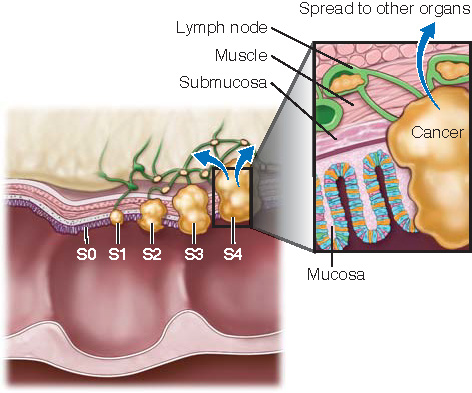 [Speaker Notes: Figure 13.3 Staging of cancer. In S4, cancer cells have invaded surrounding tissue and spread to other organs.

Once a cancer type has been diagnosed, the cancer is then further classified by stage. Staging is a classification system that considers the size of the tumor, burden of the disease, and extent of disease spread.]
Clinical Presentation
CAUTION symptoms
Constitutional signs
Malignancy-specific signs and symptoms
[Speaker Notes: CAUTION is an acronym used to describe common “warning signs” for cancer.

Change in bowel or bladder habits
A sore that does not heal
Unusual bleeding or discharge
Thickening or lump in the breast or any other part of the body
Indigestion or difficulty swallowing
Obvious change in a wart or mole
Nagging cough or hoarseness

On the other hand, cancer can present with a constellation of vague symptoms, including fatigue, significant unexplained weight loss, fever of unknown etiology, and night sweats. Some providers may describe these symptoms as constitutional symptoms, but this term is a formal classification only in B-cell lymphoma.

Patients may present with symptoms characteristic of a specific malignancy; therefore, clinical presentation varies on the basis of the disease. These symptoms are related to the location of the primary cancer, the location of metastatic disease, metabolic changes associated with the malignancy, and the specific pathology of the disease.]
Oncological Emergencies
Acute clinical complications
Structural, metabolic, or hematological
Organ dysfunction may be present
[Speaker Notes: Oncological emergencies are acute clinical complications that may occur in the presence of malignancy. They require urgent treatment to prevent long-term physiological deficits. Oncological emergencies may be secondary to the processes of tumor growth and invasion of body organs, metabolic changes from malignant cells, or a result of treatment. They are generally categorized as structural, metabolic, and hematological, but organ dysfunction may also be present. Probabilities of oncological emergencies vary with cancer type. The nurse should become familiar with oncological emergencies associated with specific cancers and when each emergency is more likely to be expected across the disease and treatment trajectory. This allows the nurse to anticipate the diagnosis and proactively manage symptoms.]
Prevention
Primary prevention
Risk factor modification
Immunization
Chemoprevention
[Speaker Notes: Risk factor modification – Avoiding known carcinogens, i.e., cigarette smoking 

Immunization – i.e., HPV vaccine

Chemoprevention – a primary prevention strategy for some survivors of early-stage hormonal cancers such as breast and prostate cancers]
Prevention (continued_1)
Secondary prevention
Screening for early detection
General cancer check up
Breast cancer
Cervical cancer
Colon cancer
Prostate cancer
[Speaker Notes: Secondary prevention is essentially cancer screening for early detection and management of the disease. Clinical outcomes are better for individuals diagnosed and treated for cancer earlier in the disease process compared with individuals diagnosed later in disease development. Ideally, individuals with cancer-related risk factors should have access to noninvasive screening tests that can identify cancer in its earliest stages, when it can be treated effectively with minimal risk of recurrence.]
Prevention (continued_2)
Tertiary prevention
Reducing morbidity and mortality once disease is diagnosed
[Speaker Notes: Tertiary prevention focuses on reducing morbidity and mortality once a disease has been diagnosed.]
Diagnosis
Laboratory tests
Imaging
Biopsy
Endoscopic procedures
[Speaker Notes: Laboratory tests – Some laboratory tests can be performed on blood and serum, whereas others require a tissue sample. An example of a laboratory test is the prostate-specific antigen (PSA) test, obtained via a venous blood sample, used to validate the presence of prostate cancer. 

Imaging – Imaging studies use radiographical, sonographical, or other technology to create images of the body for clinical evaluation. They are effective in identifying tissue masses, one of the most common presenting signs of cancer. Imaging studies allow for the detection of these tissue masses that are undetectable on physical examination.

Biopsy – Biopsy is the primary method of obtaining samples required to determine the presence of malignancy. It is a surgical method of obtaining a tissue sample for evaluation, most commonly used in solid-tumor evaluation.

Endoscopic procedures – Endoscopic procedures, such as endoscopy and bronchoscopy, are performed with a rigid or flexible tube, light, and lens and allow visualization of hollow, tubelike structures in the body (e.g., the trachea or gastrointestinal tract) and may be necessary in order to access tissue for biopsy.]
Diagnosis (continued_1)
[Speaker Notes: Figure 13.4 Fine-needle aspiration breast biopsy 

FIGURE 13.5 Bronchoscopy, a diagnostic procedure to look for evidence of cancer in the tracheobronchial tree.]
Diagnosis (continued_2)
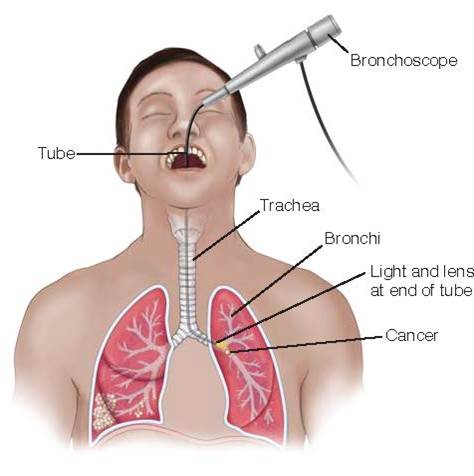 [Speaker Notes: FIGURE 13.5 Bronchoscopy, a diagnostic procedure to look for evidence of cancer in the tracheobronchial tree.]
Treatment
Surgical treatment
Surgical resection of a tumor
Debulking of tumor mass
Redirection of vital functions
Reconstruction
[Speaker Notes: The primary goal of surgical oncology is total excision of malignant tumors and the local area of potential metastasis immediately surrounding the tumor. Surgical oncology also includes debulking of tumor masses (partially removing a tumor that cannot be completely excised). Redirection of vital functions after tumor removal and reconstructive procedures are also components of surgical oncology.]
Treatment (continued_1)
Radiation therapy
External
Internal
Systemic
[Speaker Notes: Radiation therapy is the localized delivery of ionizing radiation to intentionally destroy DNA structures within malignant cells and induce cell death. A radiation therapy treatment plan is designed with the goal of maximizing tumor exposure to radiation while minimizing injury to normal cells.]
Brachytherapy
[Speaker Notes: FIGURE 13.6 Brachytherapy, radiation therapy delivered internally via placement in a cavity or reservoir in the body.]
Treatment (continued_2)
Antineoplastic medications
Chemotherapy
Immunological therapy
Targeted agents
Hormonal agents
[Speaker Notes: Antineoplastic medications are a broad class of chemicals and drugs used to treat cancer. Antineoplastic therapies are loosely divided into four different categories: (1) chemotherapy, (2) immunological therapies, (3) targeted agents, and (4) hormonal agents.]
Treatment (continued_3)
Stem cell and bone marrow transplants
Administration of high-dose antineoplastic therapy
Infusion of stem cells or bone marrow
[Speaker Notes: Hematopoietic stem cell transplantation (HSCT) and bone marrow transplantation (BMT) are treatment methods for some cancers and hematological disorders. Hematopoietic stem cell transplantation/BMT involves two major steps: the administration of high-dose antineoplastic therapy (sometimes in combination with radiation therapy) followed by the infusion of hematopoietic stem cells (HSCT) or whole bone marrow (BMT). This method allows for the administration of high doses of antineoplastic/radiation therapy that would normally not be tolerated because high-dose chemotherapy and radiotherapy permanently damage bone marrow. The stem cell/bone marrow transplant essentially “rescues” the patient.]
Autologous Bone Marrow Transplant
[Speaker Notes: FIGURE 13.7 An autologous bone marrow transplant.]
Nursing Management
All subspecialties of med-surg
Variety of care settings
Pain control
[Speaker Notes: Nursing care of patients with cancer crosses all subspecialties of medical-surgical nursing and ambulatory primary care because the disease can affect any organ system and can be managed in a variety of clinical settings. Patient problems are based on the type of cancer, sites of metastases, stage of disease, comorbidities, and therapy plan. Nurses providing care to patients with cancer should have specialized training in the management of the specific antineoplastic therapy being delivered and the special needs of patients experiencing cancer. Common medical-surgical problems may be managed differently in the patient with cancer on the basis of this specialized knowledge. For example, oncology patients may receive pain medications for both acute and chronic pain, yet the symptoms of constipation that may occur with opiates must also be considered as a symptom of tumor-related bowel obstruction.]
Case Study: Episode 1
Margaret Jones is a 49-year-old woman who has presented to her primary care provider with a new lump in her right upper, outer breast that was noted during showering. She reports no associated symptoms such as nipple discharge or breast pain. Mrs. Jones is premenopausal, stating she has noted no changes in her menstrual cycle.
Case Study: Episode 1 (continued_1)
When the nursing medical history screening form is completed, the following are noted: 
Normal functional status, working as a schoolteacher 
Absence of smoking or substantial alcohol intake 
Family history of ovarian cancer in mother; maternal aunt dying of unknown abdominal cancer 
Past medical history of fibrocystic breasts, hypertension for 5 years, and moderate obesity
Case Study: Episode 1 (continued_2)
Physical examination shows: 
A palpable and immovable mass approximately 2 cm in size deep in the breast and near the axilla 
No other adenopathy is appreciable.
Her abdominal organs are palpated as regular in size.
Case Study: Episode 2
After the history and physical examination are completed, Margaret is scheduled for a mammogram. The mammogram reveals a suspicious mass, so a biopsy is scheduled for the next week. A fine-needle aspiration biopsy reveals abnormal cells. Because of these findings, Ms. Jones’s provider recommends that she see an oncologist for evaluation. An appointment is scheduled for the next week.
Case Study: Wrap-up
Mrs. Jones is diagnosed with stage III breast cancer. Her treatment plan includes chemotherapy followed by a mastectomy. The chemotherapy is done in an effort to decrease the size of the tumor prior to mastectomy. She is scheduled for a class that will provide information on chemotherapy: administration and side effects. After her mastectomy, she will be started on oral hormonal therapy and will start radiation therapy.
Case Study
1. Mrs. Jones has stage III breast cancer. What does this mean?
A. The tumor has spread to lymph nodes and other organs. 
B. The tumor is small and localized and has not invaded other organs. 
C. The tumor is large, locally advanced, and possibly in local lymph nodes. 
D. The tumor is large and has spread to the lymph and hematological systems but not to other solid organs.
[Speaker Notes: Answer: C
Rationale: Solid organ tumors, including breast
cancer, are generally staged along a continuum of
one (I) through four (IV): I is a more localized and
contained, and IV is advanced and/or metastatic.
A small tumor without obvious spread outside the
organ is termed stage I, invasion of deeper tissues or
involvement of local lymph nodes is stage II, large
or locally invasive tumors are stage III, and cancers
that have metastasized are considered stage IV. All
hematologic malignancies are cancer stage IV at
diagnosis because the disease is not well-contained
or localized, as the hallmark clinical feature is it is
present in the hematologic system at diagnosis.]
Case Study (continued_1)
2. Mrs. Jones’s oral hormonal therapy is considered what type of treatment?
A. Chemotherapy 
B. Adjuvant therapy 
C. Neoadjuvant therapy 
D. Primary treatment
[Speaker Notes: Answer: B
Rationale: Adjuvant therapy is treatment that is used
in a patient who is currently disease-free or in remission
but at high risk for relapse due to remaining
microscopic malignant cells that will regrow at a
later time. The neoadjuvant chemotherapy combined
with the primary surgical therapy (mastectomy)
should remove most, if not all, of the cancer; hormonal
therapy is administered after most of the cancer
is removed to increase the probability of a cure.]
Case Study (continued_2)
3. The nurse is preparing to provide patient education to Mrs. Jones, who is about to start her first cycle of chemotherapy. In addition to self-management strategies and supplemental medications for persistent acute effects, the nurse will educate her on the importance of immediately calling her provider if she experiences what symptom?
A. Hair loss 
B. Dry skin 
C. Fever 
D. Nausea
[Speaker Notes: Answer: C
Rationale: Hair loss, dry skin, and nausea are
expected side effects of treatment and do not
require urgent intervention. A fever may be
secondary to an infection that requires immediate
antibiotic intervention.]
Case Study (continued_3)
4. The nurse is about to start Mrs. Jones on her first dose of the taxane chemotherapy. This will be Mrs. Jones’s first infusion of paclitaxel, a plant alkaloid. What should be done as a part of the nurse’s preparation for medication infusion? (Select all that apply.)
A. Premedicate Mrs. Jones with vitamin K. 
B. Make sure emergency equipment (oxygen, medication) is working and easily accessible. 
C. Review Mrs. Jones’s medical record to make sure she has had an electrocardiogram completed within the last 24 hours. 
D. Check Mrs. Jones’s IV access by flushing the line and checking for good blood return. 
E. Check Mrs. Jones’s blood glucose level.
[Speaker Notes: Answer: B and D
Rationale: Paclitaxel is a plant alkaloid and known
to cause hypersensitivity reactions in some patients;
it is important to have emergency equipment ready.
Paclitaxel is also a vesicant, so it is important to
frequently assess the quality of IV access by
flushing the line and checking for blood return.
Plant alkaloids like paclitaxel are not typically
associated with causing alterations in blood
clotting, blood glucose levels, or causing serious
cardiac dysrhythmias.]
Case Study (continued_5)
5. Mrs. Jones is now presenting post-mastectomy for external beam radiation therapy to her left breast and left chest wall. The nurse caring for Mrs. Jones pays particular attention to which of the following systems during the head-to-toe assessment? (Select all that apply.)
A. Renal system 
B. Integumentary system 
C. Musculoskeletal system 
D. Cardiac system 
E. Respiratory system
[Speaker Notes: Answer: B, D, and E
Rationale: External beam radiation therapy puts the
patient at risk for skin irritation and impaired skin
integrity. Also, the radiation will be focused on the
left chest wall, which is near the heart and lungs.]